[Speaker Notes: Esta plantilla se debe usar como archivo de inicio para presentaciones externas de la Contaduría General de la nación. En formato presentación en pantalla 16:10

Nota
Use la sección Notas para las notas de entrega o para proporcionar detalles adicionales al público. Vea las notas en la vista Presentación durante la presentación. 
Tenga en cuenta el tamaño de la fuente (es importante para la accesibilidad, visibilidad, grabación en vídeo y producción en línea)

Colores coordinados 
Preste especial atención a los gráficos, diagramas y cuadros de texto. 
Tenga en cuenta que los asistentes imprimirán en blanco y negro o escala de grises. Ejecute una prueba de impresión para asegurarse de que los colores son los correctos cuando se imprime en blanco y negro puros y escala de grises.

Gráficos y tablas
En breve: si es posible, use colores y estilos uniformes y que no distraigan.
Etiquete todos los gráficos y tablas y no olvide colocar la fuente de donde se toman las imágenes o los gráficos (Derechos de autor)]
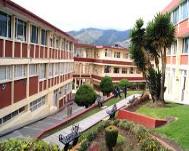 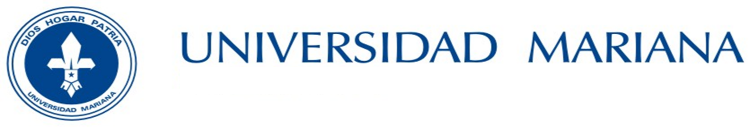 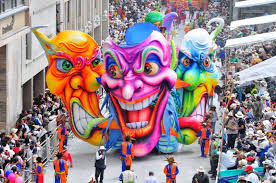 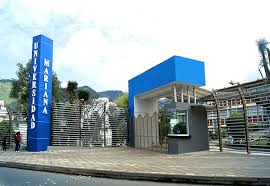 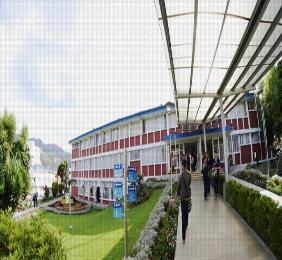 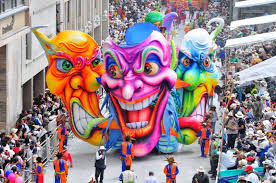 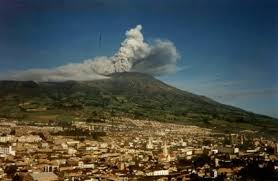 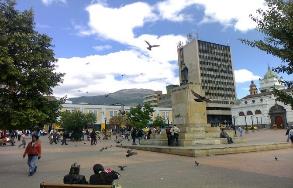 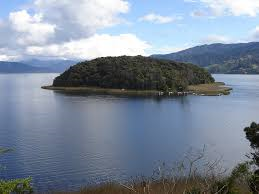 2
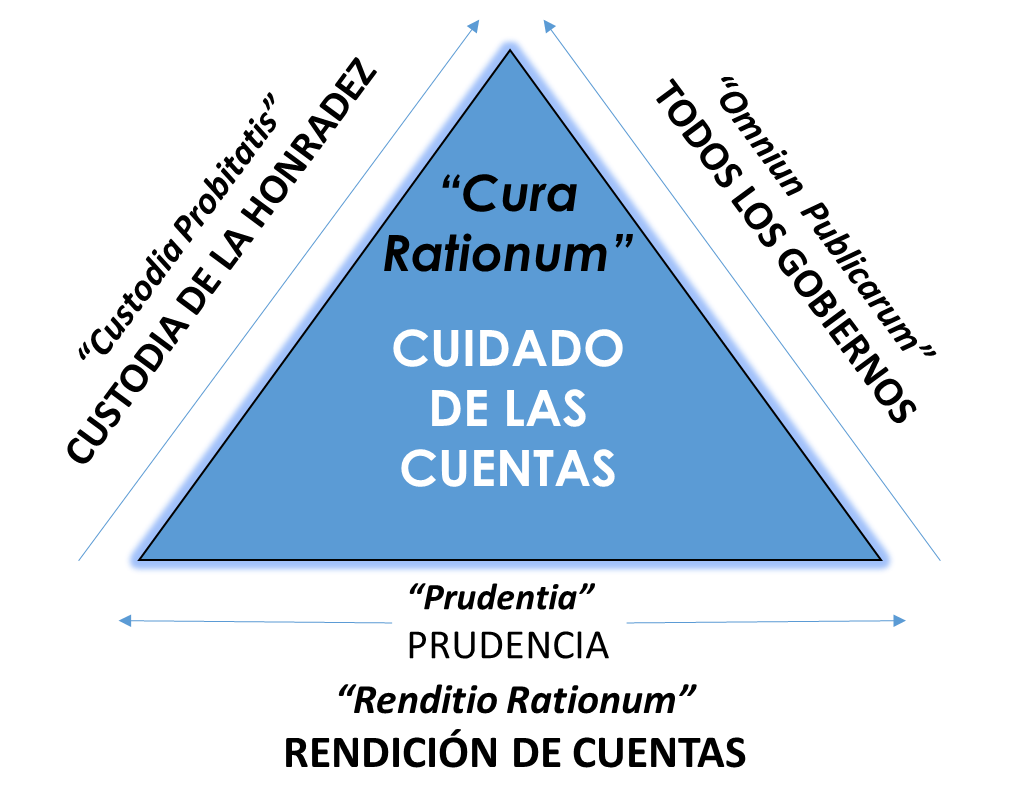 3
¿POR QUÉ  LAS  CUENTAS  PÚBLICAS  SON Y DEBEN SER PÚBLICAS ?
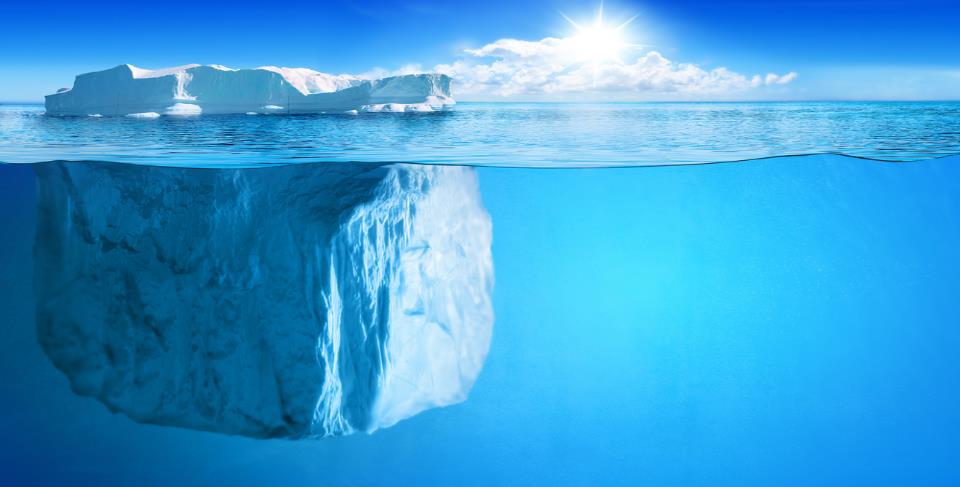 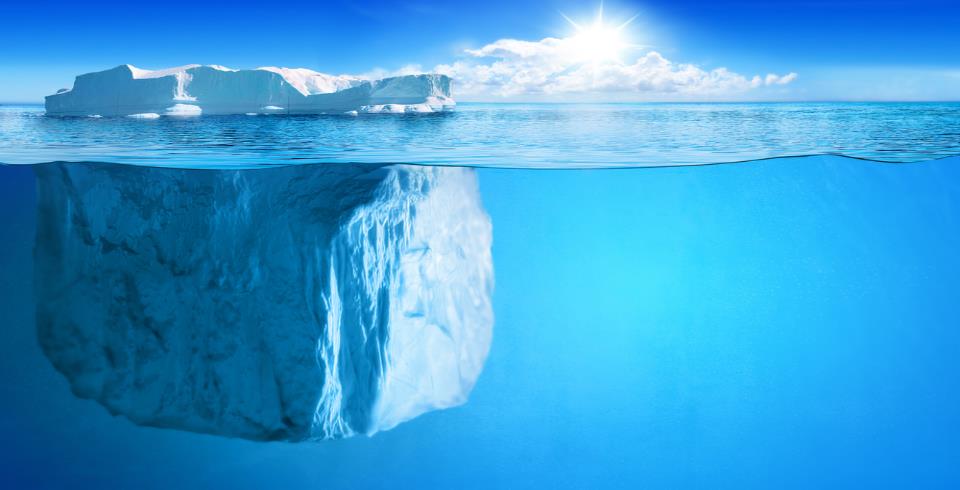 LA CONTABILIDAD 
TAMBIÉN ES . . .
CONSTRUCTORA …  DE PAZ
4
MEDIO AMBIENTE   Y  NIIF
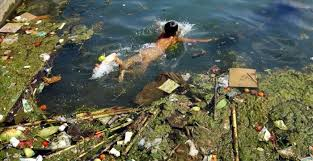 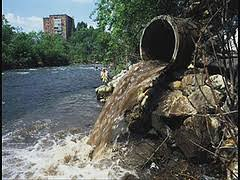 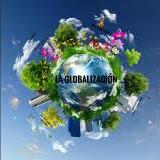 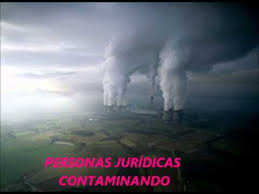 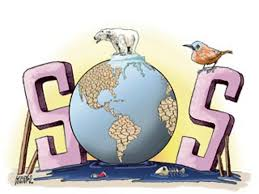 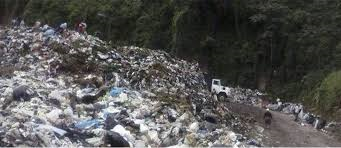 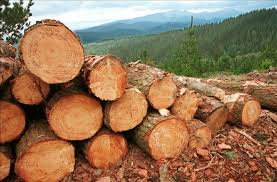 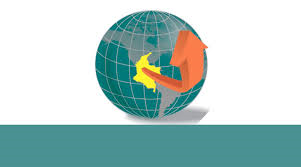 5
Relación Medio Ambiente – Contabilidad –NIIF.
El deterioro de los ecosistemas, la explotación desmedida de los recursos naturales y otros daños ambientales, han sido tema de preocupación durante las últimas décadas, tomando mayor relevancia a partir de durante la década de los 70, (1972) especialmente a partir de 1972, cuando se celebró en Suecia la conferencia sobre el Medio Ambiente Humano (Conferencia de Estocolmo) se hizo público por primera vez se expusieron públicamente los problemas ambientales, convirtiéndose para diversas organizaciones en una situación a resolver de forma prioritaria.
6
Si bien las cuestiones ambientales no son específicamente tratadas en el marco normativo del IASB, existen asuntos relacionados con el medio ambiente que son considerados en algunas normas e interpretaciones. (Barbu, Dumontier, Feleagă, & Feleagă, 2014a; Firoz & Ansari, 2010; García, 2011; García, 2011; Masanet et al., 2008; Negash, 2012; Tua, 2001; Valle, 2011)
El análisis de las normas internacionales de contabilidad e interpretaciones muestra que no existe una norma internacional dedicada exclusivamente a cuestiones ambientales. Algunas, normas tienen disposiciones explícitas o implícitas relacionadas con el reconocimiento, medición y presentación de informes de gastos de carácter medioambiental, activos y pasivos.
7
NIIF 6. Exploración y Evaluación de Recursos Minerales (Barbu, Dumontier, Feleagă & Feleagă, 2014b; Firoz & Ansari, 2010; Negash, 2010 ) 

NIC 16. Propiedades, Planta y Equipo (Barbu et al., 2014b; Fernández, 2006; Valle, 2011)

 NIC 37. Provisiones, Pasivos Contingentes y Activos Contingentes (Ablan y Méndez, 2004; Álvarez et al., 2009; Barbu et al., 2014b; Firoz & Ansari, 2010; Negash, 2010; Valle, 2011; Tua, 2001 ) 

  NIC 41. Agricultura (Barbu et al., 2014b)
8
Pronunciamientos emitidos por el CINIIF: 

 CINIIF 1. Cambios en Pasivos Existentes por Retiro del Servicio, Restauración y Similares (Barbu et al., 2014b; Negash, 2010)
CINIIF 5. Derechos por la Participación en Fondos para el Retiro del Servicio, la Restauración y la Rehabilitación Medioambiental (Negash, 2010; Valle, 2011) 
 CINIIF 6. Obligaciones surgidas de la Participación en Mercados Específicos— Residuos de Aparatos Eléctricos y Electrónicos (Negash, 2010) 
 CINIIF 20. Costos de Desmonte en la Fase de Producción de una Mina a Cielo Abierto (Negash, 2010)
9
Gestión Transparente de la Información Fiscal
Esfuerzo Global por la Transparencia Fiscal
A finales de la década de los 90 se producen esfuerzos concertado para mejorar la transparencia fiscal: Crisis

• Desarrollo de nuevas normas para presentar los informes fiscales 
   - General: Código y Manual del FMI sobre Transparencia Fiscal - FMI
   - Elaboración de presupuesto: OCDE Mejores Prácticas para la      Transparencia Presupuestaria
   - Estadísticas: ESA 95 de la UE, MEFP 2001 del FMI, y SCN 08 de la ONU
   - Contabilidad: IFAC - IPSAS: Normas Internacionales de Contabilidad para el Sector Público  (IPSAS)
   - Recursos Naturales: Iniciativa de transparencia en la industria extractiva
Fuente: FMI: Ramón Hurtado Focal 2017 Panamá
Gestión Transparente de la Información Fiscal
Se introdujeron nuevas herramientas para monitorear el cumplimiento

   - Multilateral: ROSCs - Informes sobre el Cumplimiento de  Normas y Códigos Fiscales y Datos, Gasto Público y Rendición de Cuentas (PEFA)

  - Regional: Eurostat, WAEMU y CEMAC armonización de informes fiscales.

  - Sociedad Civil: Encuesta Presupuestaria Abierta e Índice, Principios GIFT, Informes EITI
Fuente: FMI: Ramón Hurtado Focal 2017 Panamá
Lecciones de las Recientes Crisis
Crisis asiática:
• Debilidad del sistema de presentación de informes financieros públicos  y privados
•  Riesgos asociados a los vínculos ocultos entre los dos

Ultima crisis:
•  Conocimiento inadecuado de los gobiernos sobre su posición fiscal, evidenciado por déficits y no reportados.
• Subestimación considerable de los riesgos para sus proyecciones  fiscales, especialmente los que emanan del sector financiero.
Fuente: FMI: Ramón Hurtado Focal 2017 Panamá
12
Mejoras con respecto a ROSC
13
Mejoras con respecto al Código del 2007
14
II. Importancia de la información en el Nuevo  Código de Transparencia Fiscal (CTF):Pilar I
Un Pilar entero dedicado y referencias en los  restantes Pilares
II. Previsión y  elaboración
del  presupuesto
IV. Gestión de  los ingresos
provenientes de  los recursos
III. Análisis  y gestión del  riesgo fiscal
I.Presentación de los  informes
fiscales
II. Importancia de la información en el CTF
Referencias en otros pilares
Riesgos fiscales considerados como pasivos  contingentes
Riesgos macroeconómicos; Riesgos fiscales  específicos; análisis de sostenibilidad en el largo  plazo
Imprevistos presupuestarios; Gestión de activos y  pasivos; Garantías; APPs; Exposición del sector  financiero; Recursos naturales, Riesgos ambientales
Coordinación Fiscal: necesidad de información  consolidada
Gobiernos Sub-nacionales (Territoriales)
Empresas del Estado
16
Presentación de Informes Fiscales: Pilar I
1. Cobertura
Los informes fiscales deben ofrecer una reseña integral de las  actividades fiscales del sector público y su subsector, de acuerdo  con las normas internacionales.
Medido por:
- Cobertura de las Instituciones: Consolidación de entidades  participantes en las actividades públicas de acuerdo con las normas  internacionales (central, general, sector público)
- Cobertura de Saldos: Los informes fiscales incluyen un balance de  efectivo y deuda/ activos 
    y pasivos financieros ó  A+P + Patrimonio Neto
- Cobertura de Flujos (incluyendo otros flujos económicos): Los  informes fiscales cubren todos los ingresos, gastos y financiamiento  públicos en efectivo o devengado y otros flujos 
económicos
- Cobertura de Gastos Tributarios:
Publicación anual de la pérdida de ingresos por gastos tributarios
Estimación de gastos fiscales por sector o por área de política
Control del tamaño u objetivos presupuestarios del gasto tributario
17
Presentación de Informes Fiscales: Pilar I
2. Frecuencia y Puntualidad
Los informes fiscales deben publicarse de manera  frecuente, regular y oportuna
Medido por:
- Frecuencia y publicación de los informes durante el año
-Trimestral, y publicación en el siguiente trimestre o mes
- Mensualmente, y publicación en el mes siguiente
- Puntualidad de los estados financieros anuales auditados o  no, se publican puntualmente
Como mínimo, dentro de los 12 meses siguientes al final del año  financiero
La mejor y la avanzada práctica exigiría publicar dentro de los 9 o 6  meses siguientes.
18
Presentación de Informes Fiscales: Pilar I
3. Calidad
La información de los informes fiscales debe ser  pertinente, comparable internacionalmente, y  consistente, tanto interna como históricamente.
Medida por:
- Clasificación: Especificar con claridad el uso de los recursos  públicos y facilitar la comparación internacional
Clasificaciones administrativas, económicas, funcionales y  programáticas, conforme a las normas internacionales
- Consistencia Interna: Incluir reconciliaciones entre las  medidas alternativas de 3 agregados fiscales resumidos (1,2 ó 3):
- Revisiones Históricas: Se divulgan, explican y establecen  cuadros puente entre las principales revisiones de las  estadísticas fiscales históricas
19
Presentación de Informes Fiscales: Pilar I
4. Integridad
Las estadísticas fiscales y los estados financieros  deberán ser fiables, sujetos a escrutinio externo y  facilitar la rendición de cuentas.
Medido por:
- Integridad Estadística: Divulgación de las estadísticas fiscales  conforme a las normas internacionales, compilación por  organismo gubernamental específico o independiente
- Auditoría Externa: Los estados financieros anuales están  sujetos a  una auditoría publicada por una institución de  auditores independientes que valide su confiabilidad
- Comparabilidad de la Información Fiscal:
Se presentan pronósticos fiscales, presupuestos e informes  fiscales de manera comparable
Se explican las desviaciones
20
Página Web de Transparencia Fiscal del FMI 
 http://www.imf.org/external/np/fad/trans/index.htm
@IMF.ORG
21
1
Calificación Soberana
22
¿Qué es una Calificación Soberana?
La calificación representa la opinión sobre la capacidad y voluntad  de pago de deuda de mercado por parte de un gobierno en el mediano plazo (3- 5 años).

Una agencia (Standard & Poor's, Fitch Ratings y Moody’s) no califican las economías de los países, aunque esto es un factor dentro  de sus análisis. El "riesgo soberano" se establece al analizar factores como "el historial de pagos, la estabilidad política, las condiciones económicas y la voluntad de repagar deudas" de cada país o entidad analizada. 

Toda calificación está asociada con una perspectiva (estable, positiva, o negativa) que indica la posible trayectoria en los próximos 12-24 meses.
23
Los Reportes de Finanzas Publicas y los Fundamentos  del Análisis del Riesgo Soberano, agosto 2017
23
Escala de Calificaciones
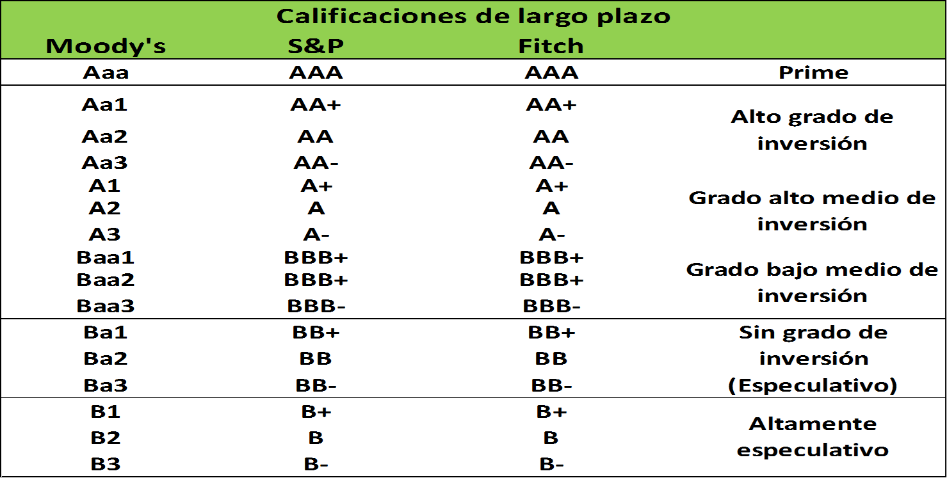 31-12-2017
24
24
Escala de Calificaciones
Aaa  Aa
A
Baa
Riesgo crediticio mínimo
Canadá, Estados Unidos
Riesgo crediticio muy bajo
Chile
“Investment Grade”  
Grado  de Inversión
Riesgo crediticio bajo
México, Perú
Riesgo crediticio moderado
Colombia, Panamá, Uruguay
Ba  B
Caa-C
Bolivia, Brasil, Costa Rica, Guatemala,  Paraguay
Riesgo crediticio sustancial
Grado Especulativo
Argentina, Ecuador, Honduras,  Nicaragua
Riesgo crediticio elevado
Riesgo crediticio
 muy elevado
El Salvador, Venezuela
25
Los Reportes de Finanzas Publicas y los Fundamentos  del Análisis del Riesgo Soberano, agosto 2017
25
2
Proceso de Calificación
26
Primero: Marco  Analítico  para  Calificaciones  Soberanas
Fortaleza
Economica
Fortaleza
Institucional
Fortaleza
Fiscal
Susceptibilidad
de Riesgo
Resistencia Económica
Fortaleza Financiera del Gobierno
Rango de Calificacion Crediticia Soberana
Escala:
27
Los Reportes de Finanzas Publicas y los Fundamentos  del Análisis del Riesgo Soberano, agosto 2017
3
Reportes de  Finanzas Públicas y  Marco Analítico de  Riesgo Soberano
28
Fortaleza Económica
Dinámica de  Crecimiento
Fortaleza  Económica
Escala de la  Economía
Ingreso
 Nacional
29
Los Reportes de Finanzas Publicas y los Fundamentos  del Análisis del Riesgo Soberano, agosto 2017
Fortaleza Institucional (I)
Marco Institucional
Fortaleza  Institucional
Credibilidad de  políticas
 económicas
Los Reportes de Finanzas Publicas y los Fundamentos  del Análisis del Riesgo Soberano, agosto 2017
30
Fortaleza Institucional (II)
¿Cómo influyen los reportes de finanzas públicas?
Marco Institucional
»	Eficacia Gubernamental (Government Effectiveness):
Calidad de gestión y administración del Estado.
Capacidad para planificar e implementar políticas; independencia del servicio público  de las interferencias políticas.
Medición de la Calidad de Gestión Presupuestaria.

»	Control de Corrupción (Control of Corruption):
Grado en que el poder público se ejerce para beneficio privado.
Captura de Estado por intereses especiales (elites económicas/políticas).
Transparencia en Rendición de Cuentas del Sector Público. (“Accountability”). (“Accountability”).
31
Los Reportes de Finanzas Publicas y los Fundamentos  del Análisis del Riesgo Soberano, agosto 2017
Fortaleza Institucional (III)
¿Cómo influyen los reportes de finanzas públicas?
Credibilidad y eficacia de Políticas Económicas
»	Enfoque analítico

Comparación global utilizando métricas de inflación para medir la credibilidad y  eficacia de política monetaria.
Métricas alternativas para evaluar efectividad de política fiscal.
›	“Calidad” de la implementación de la política fiscal asociada al apego y  cumplimiento del reglas fiscales.
›	Fundamental poder efectuar monitoreo estrecho de cuentas fiscales;  frecuencia y transparencia de reportes.
32
Los Reportes de Finanzas Publicas y los Fundamentos  del Análisis del Riesgo Soberano, agosto 2017
Fortaleza Fiscal (I)
Carga de la Deuda
Fortaleza  Fiscal
Costo de la Deuda
33
Los Reportes de Finanzas Publicas y los Fundamentos  del Análisis del Riesgo Soberano, agosto 2017
Fortaleza Fiscal (II)
¿Cómo influyen los reportes de finanzas públicas?
»	Nivel de la deuda:
¿Se contabilizan todos los pasivos del gobierno?
›	Diferencias asociadas a tipo de contabilidad empleada: Caja (cash basis) o  Devengado (accrual ); relevancia de atrasos de pagos (arrears).
»	Dinámica de la Deuda:
Tendencias en ratios de deuda.
Dinámica de la deuda afectada por decisiones de política fiscal.
Referencia histórica a partir de tendencias observadas; comparación de anuncios de  política fiscal con lo realmente ejecutado/reportado.
Pronósticos basados en (i) evaluación de política fiscal a futuro, (ii) credibilidad del  gobierno para ejecutar efectivamente esa política.
»	Transparencia en reportes sobre Fondo Soberanos
34
Los Reportes de Finanzas Publicas y los Fundamentos  del Análisis del Riesgo Soberano, agosto 2017
Susceptibilidad a Eventos de Riesgo (I)
Riesgo Político
Riesgo  Liquidez de  Gobierno
Riesgo Sector  Bancario
Susceptibilidad a  Eventos de  Riesgo
Riesgo Eventos  Externos
35
Los Reportes de Finanzas Publicas y los Fundamentos  del Análisis del Riesgo Soberano, agosto 2017
Susceptibilidad a Eventos de Riesgo (II)
Requerimientos de  Financiamiento
Susceptibilidad a Eventos:
  Riesgo Liquidez de Gobierno
Proporción de  tenedores de deuda  No-Residentes
Mediciones de acceso  al mercado
36
Los Reportes de Finanzas Publicas y los Fundamentos  del Análisis del Riesgo Soberano, agosto 2017
Susceptibilidad a Eventos de Riesgo (III)
¿Cómo influyen los reportes de finanzas públicas?
»	Requerimientos brutos de financiamiento del 	gobierno:
–	¿Se contabiliza todos los pasivos del gobierno que se deben amortizar el próximo  año?
›	Calidad y transparencia de los reportes de finanzas públicas críticos para  determinar la probabilidad de que surjan presiones de liquidez.
›	Situaciones en las que además de financiar déficit fiscal y amortizaciones de  deuda, se requieren recursos para cubrir otro tipo de pasivos, ej. atrasos  (arrears).
37
Los Reportes de Finanzas Publicas y los Fundamentos  del Análisis del Riesgo Soberano, agosto 2017
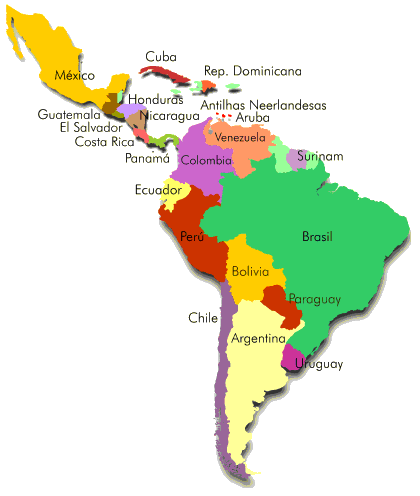 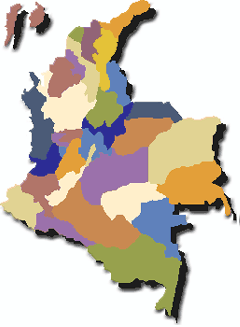 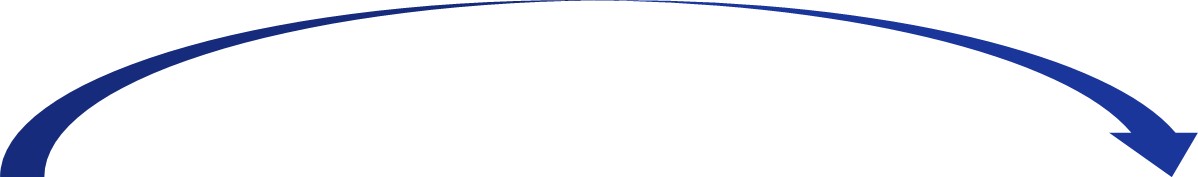 CONVERGENCIA  CONTABLE   PÚBLICA  Y 
CONTROL  INTERNO  CONTABLE …
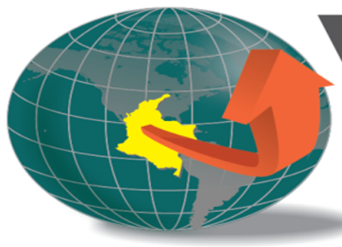 … Una Realidad
38
G E R E N C I A   Y 
             C O N T A B I L I D A D     P Ú B L I C A
Contabilidad para el Buen Gobierno de las organizaciones adecuación de la Contabilidad Pública a un nuevo concepto de Rendición de Cuentas (“Accountability”).
A partir de experiencia, en qué consiste “La Nueva Gerencia Pública” ?  (New Public Management)
La  “Nueva Gerencia Pública” intenta trasladar la cultura de 
orientación  de los  resultados a las organizaciones del sector público mediante la introducción  de algunas reformas estructurales en la gestión.
39
BUEN  GOBIERNO 
TAMBIÉN ES:
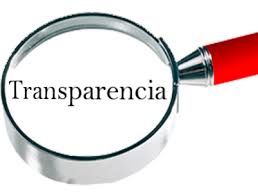 de las cuentas públicas
más que un VALOR…un BENEFICIO en términos de:

 VISIBILIDAD 
TOMA DE DECISIONES 
CONTROL
LENGUAJE DE LOS GOBIERNOS
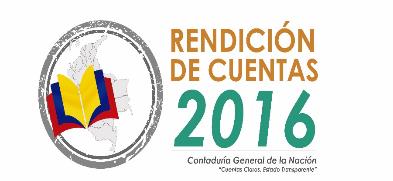 40
EL SECTOR PÚBLICO COLOMBIANO
Sector Público
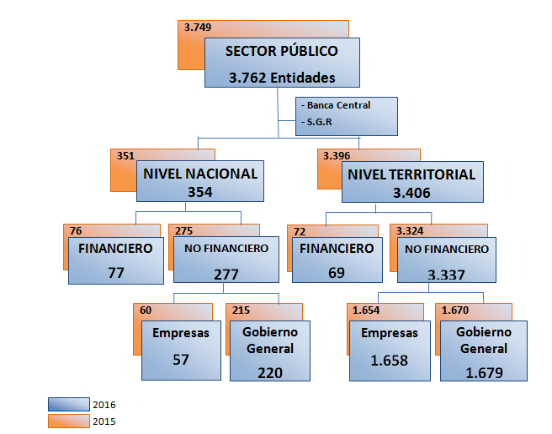 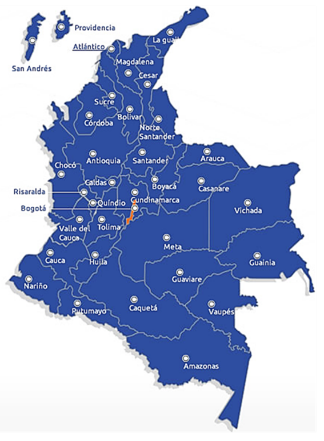 Nivel Nacional
Nivel Territorial
41
Estados Contables Consolidados
SECTOR PÚBLICO - NIVEL NACIONAL - NIVEL TERRITORIAL 
A 31 de diciembre 2016
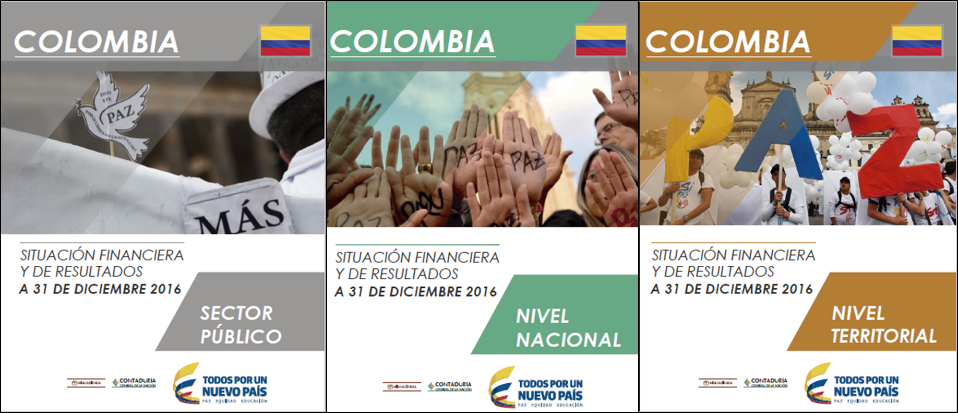 42
MODELOS DE CONTABILIDAD - CONVERGENCIA -
NIIF
Resoluciones
743/2013 (D)
037/2017
NIIF
Resolución 
414 / 2014
MODELOS 
DE
CONTABILIDAD
NICSP
Resolución
 533 /2015
43
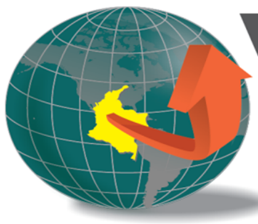 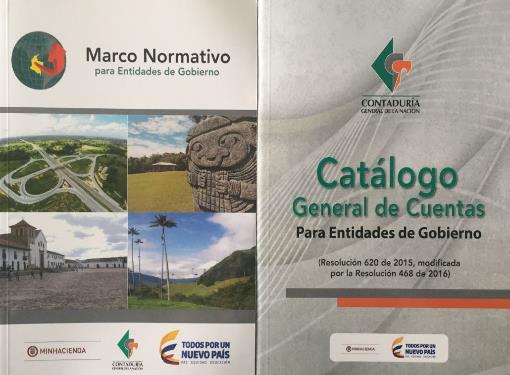 RESOLUCIÓN 533
 (8-10-15) 
Incorpora en el Régimen de Contabilidad Pública, el Marco Normativo Aplicable a Entidades de Gobierno
44
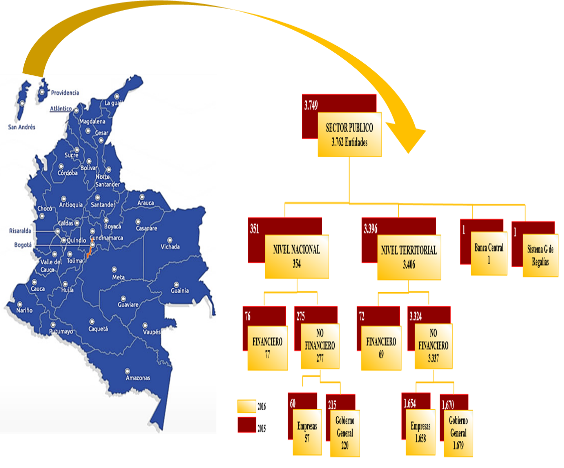 Las cifras 
del País dependen 
de TODOS:
Incluyendo
 su ENTIDAD!
45
¿Por qué se dió la Modificación del Cronograma de Implementación?
46
Importancia del Saneamiento Contable
Garantizar  la información financiera de los primeros Estados Financieros conforme a la Res. 533 de 2015
Cumpla con las características cualitativas fundamentales de la información financiera: Relevancia y Representación fiel
47
LEY 1819  
(29-12-16)

Por medio de la cual se adopta una reforma tributaria estructural, se fortalecen los mecanismos para la lucha contra la evasión y la elusión fiscal, y se dictan otras disposiciones.
ARTÍCULO 355. SANEAMIENTO 
  CONTABLE. 
Las entidades territoriales deberán adelantar el proceso de depuración contable a que se refiere el artículo 59 de la Ley 17 39 de 2014, modificado por el artículo 261 de la Ley  1753 de 2015. El término para adelantar dicho proceso será de dos (2) años contados a partir de la vigencia de la presente ley. El cumplimiento de esta obligación deberá ser verificado por las contralorías territoriales.
48
Desafíos
Normalizadores & Reguladores
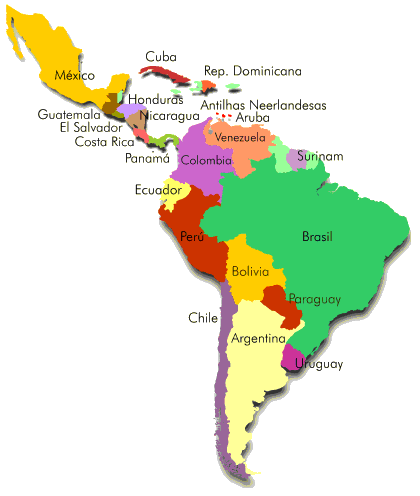 Determinar la importancia  de normalizar; línea del tiempo de la conversión total esperada con las nuevas normas contables en el nivel de gobiernos centrales latinoamericanos

En la legislación y adopción en los respectivos países y en la agenda

Comparación a nivel mundial y especialmente a nivel Latinoamericano
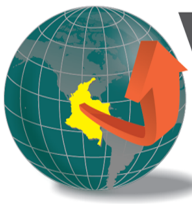 49
Desafíos
Normalizadores & Reguladores
14 países de América Latina avanzan hacia las NICSP. La mayoría tiene como objetivo lograr la conversión total a nuevos marcos contables dentro de los próximos 5 años

Los avances y planes de reforma se deben considerar cuando se examinan los resultados del análisis de brechas. 

Los 3 países más avanzados de América Latina y el Caribe, en  términos del siguiente cronograma,  aún no han completado sus reformas.
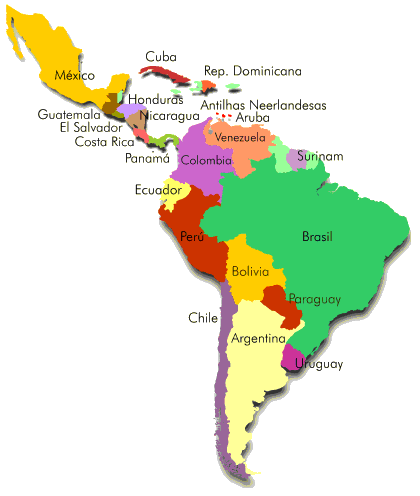 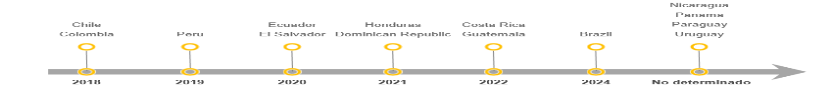 Cronograma de conversión según los planes de reforma actuales
Fuente: Encuesta BID- E&Y. IV FOCAL Panamá 2017
50
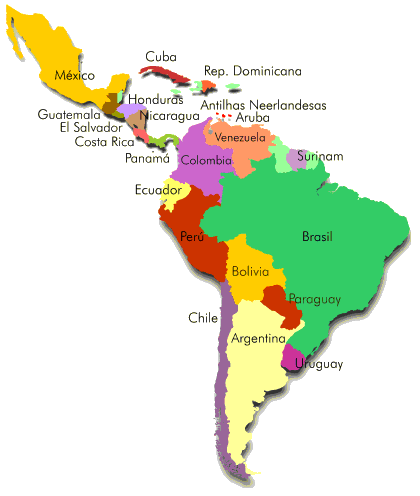 NIVEL GENERAL DE ARMONIZACIÓN CON 
LAS NICSP POR PAÍS
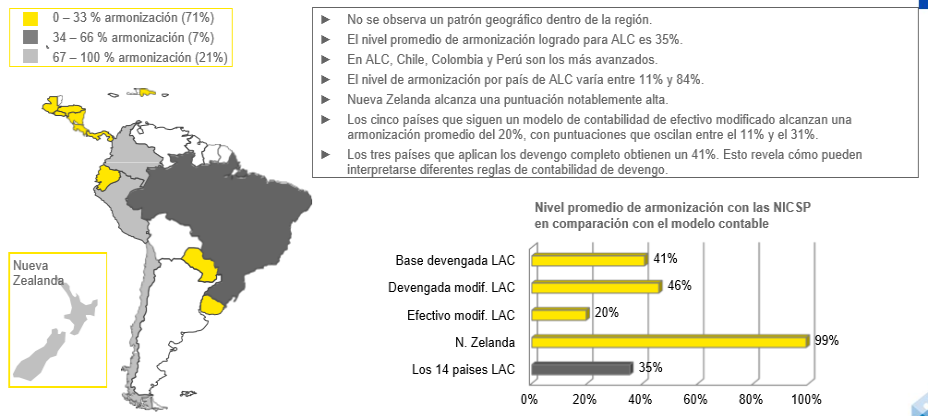 Fuente: Encuesta BID- E&Y.  IV FOCAL Panamá 2017
51
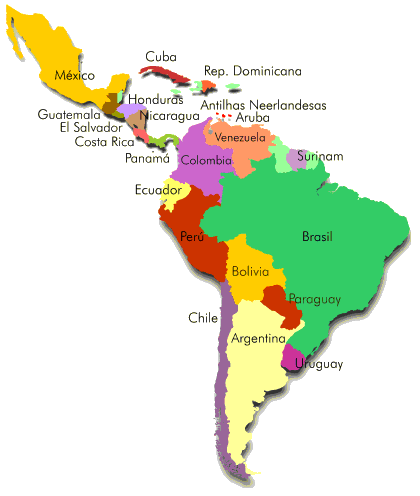 Nivel Global de Alineación por País
Al comparar los sistemas contables actuales de los países con los requerimientos de las NICSP objeto del estudio**, se puede observar una amplia gama de niveles globales de alineación que oscilan entre el 11% y un 84%. 

Mientras que algunos países todavía operan con un sistema de base de efectivo modificado, algunos ya han logrado un estado avanzado de implementación de las NICSP (Colombia, Perú, Chile) y a la fecha están en el período de transición provisto por la disposición transitoria de la NICSP individual o por la NICSP 33.
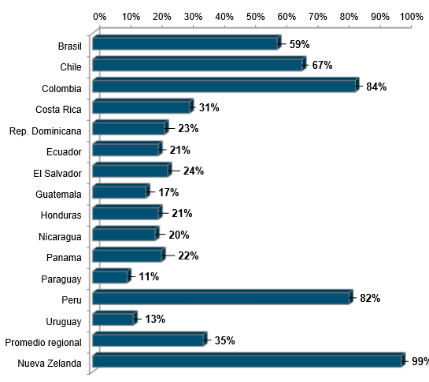 52
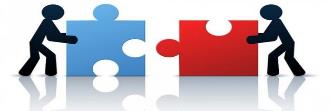 Prácticas de Transición a NICSP
La conversión completa no significa necesariamente un 100% de armonización con las NICSP de devengo. A nivel mundial, la mayoría de los países no solo planifican un enfoque gradual, sino que también permiten una cierta adaptación nacional de las NICSP de devengo, por ejemplo, elección de políticas, simplificación de criterios y metodologías pragmáticas para la determinación de bases de medición.

Gradualismo: En América Latina, algunos países como Chile han dividido el calendario de la reforma en etapas posteriores para los diferentes niveles de gobierno. Otros países, como Brasil, han priorizado las áreas de contabilidad y han implementado estándares seleccionados antes que otros. Otro enfoque es el uso de entidades piloto de diferentes niveles de gobierno.
Fuente: Encuesta BID- E&Y.  IV FOCAL Panamá 2017
53
Dimensiones del Desarrollo y Aplicación de las NICSP
Implementación y Capacitación
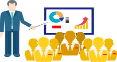 Mantenimiento y Cualificación en la Capacidad Regulatoria
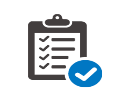 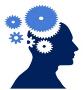 Desarrollo y Práctica de juicio profesional
Necesidad de complementar las NICSP con regulación nacional (Procedimientos Contables, Guías  de Aplicación y Catálogos Generales de Cuentas y Doctrina)
54
Aportes de Colombia a la regulación contable
 del sector público
Bienes históricos y culturales
Exigencia de un acto administrativo que lo declare como tal y que tenga medición fiable,
Solo activos tangibles, no los intangibles:
El conocimiento en acción no puede ser controlado por la entidad.
La propiedad intelectual aplicaría la NICSP  31 - Activos intangibles.
Prima su uso como PPyE, Propiedad de Inversión o Bien de Uso Público sobre su condición de histórico y cultural.
Su valor se aprecia con el paso del tiempo y este no se pierde incluso si hay un daño físico parcial, por ello, no son objeto de depreciación ni deterioro.
No se exige la actualización dado su costo/beneficio.
Si no es posible su medición son objeto de revelación.
55
Aportes desde Colombia a la regulación contable 
del sector público
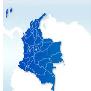 Recursos naturales no renovables
Reservas probadas de estos recursos (comercialmente recuperables).
Se miden por el valor presente neto de los beneficios económicos futuros que se esperan percibir por la explotación del recurso (regalías).
Son objeto de agotamiento.
Afectación del reconocimiento, variación y agotamiento en el patrimonio.
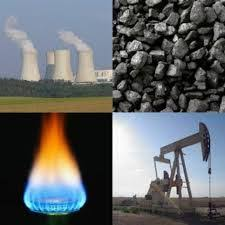 56
Aportes desde Colombia a la regulación contable 
del sector público
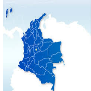 Marco Normativo para Entidades en Liquidación
Principio de Entidad en Liquidación
Principio de Legalidad.
Algunas entidades en liquidación deben continuar desarrollando la función de cometido estatal hasta tanto esta sea asumida por otra entidad pública.
No todos los activos y pasivos se liquidan, algunos son objeto de traslado a otra entidad pública (distinción entre activos y pasivos para liquidar y para trasladar).
Valor neto de liquidación como base de medición para los activos para liquidar, pasivos para liquidar y pasivos para trasladar.
Los activos para trasladar se miden al valor neto en libros (costo/beneficio).
Estados financieros: estado de situación financiera y el estado de la gestión de la liquidación.
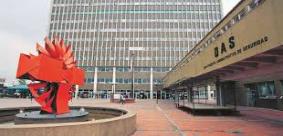 57
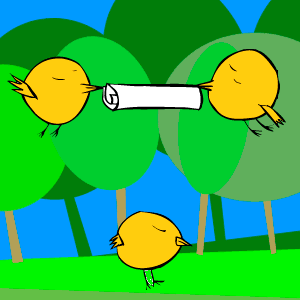 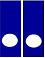 1
de marzo
DÍA DEL CONTADOR PÚBLICO
2 0 1 8
58
[Speaker Notes: Este slide finaliza la presentación, SOLO  digitar el correo a quien deben contactar]